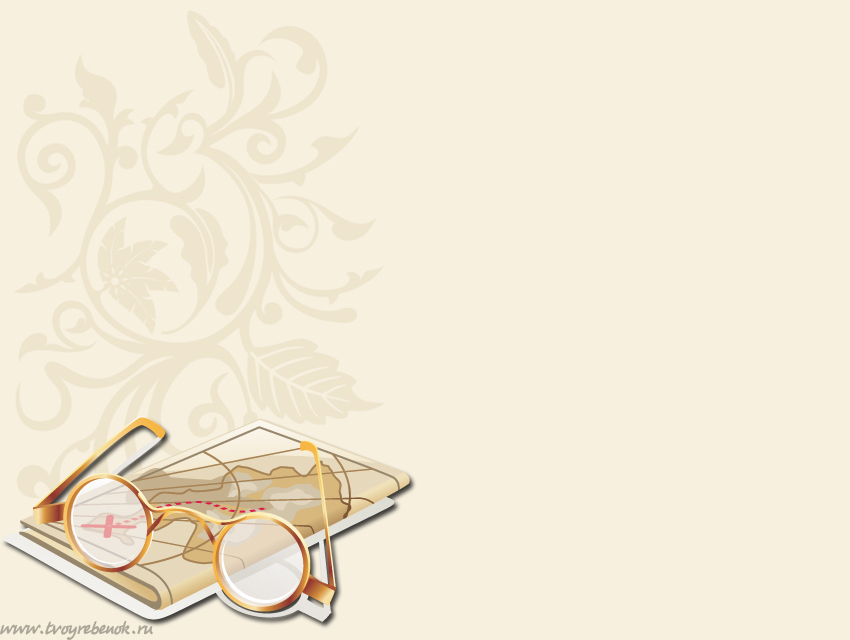 Муниципальное бюджетное общеобразовательное  учреждение «Основная  общеобразовательная школа» д. КалининскаяПрилузского  района Республики КомиПутеводитель по деревне Калининская.Исследовательская работа по  социально – педагогическому направлению.                                                                                 Автор: Захарова                                                                                        Ксения Руслановна,                                                                                                                               обучающаяся 3 класса                                                                   Руководитель: Беляева    Лидия Михайловна,                       учитель начальных классов.
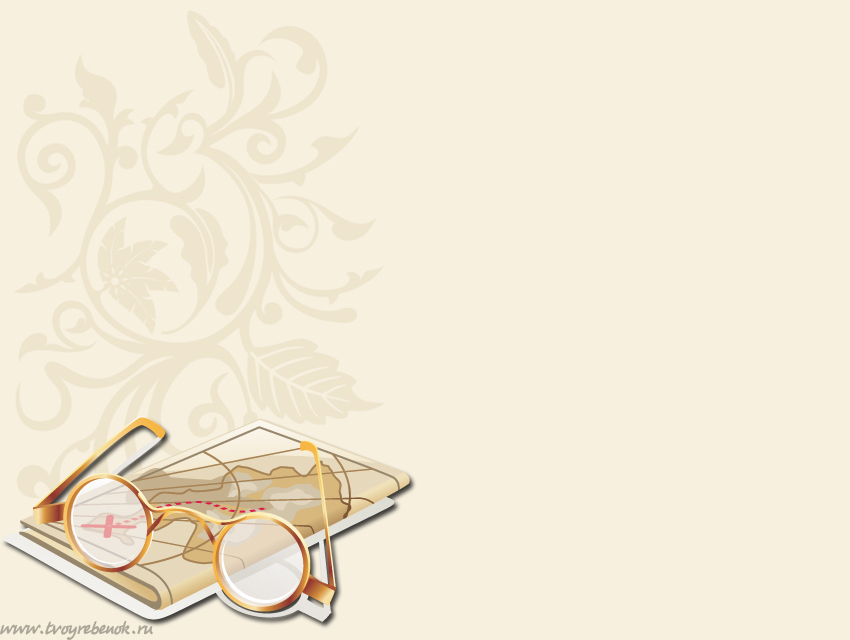 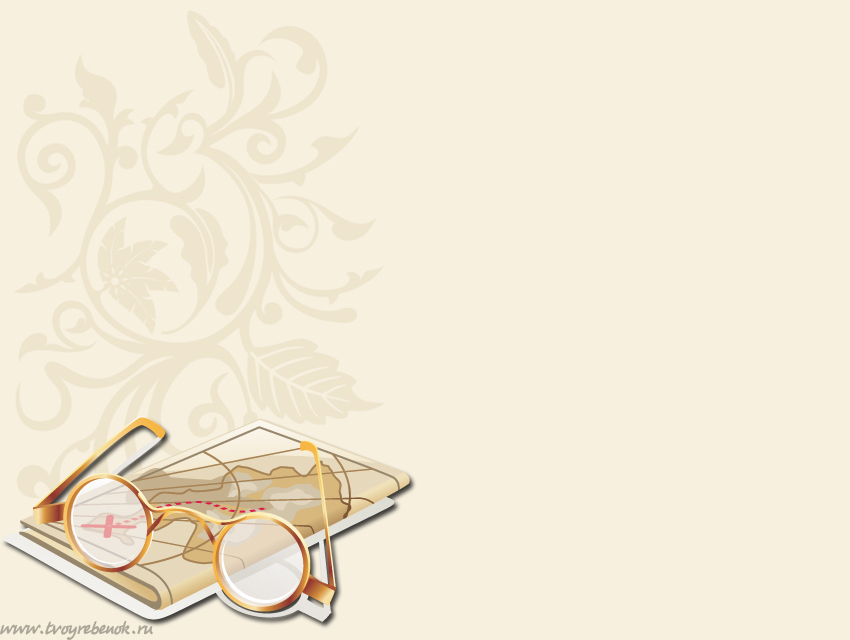 Объект исследования   -  достопримечательности деревни Калининская. Предмет исследования – важность этих объектов для жителей.Цель исследования:  сбор информации для Путеводителя.
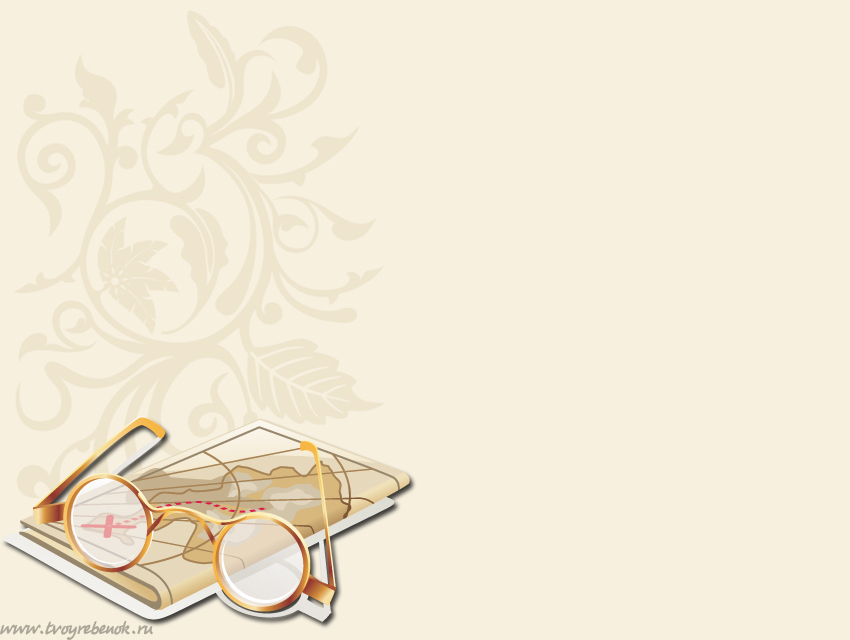 Задачи:1. Выяснить историю возникновения деревни Калининская.2.Узнать, по какому  маршруту можно провести гостей нашей деревни.3. Подумать, в какой форме можно собрать всю информацию об изученной теме.
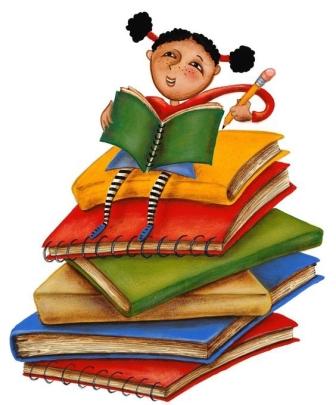 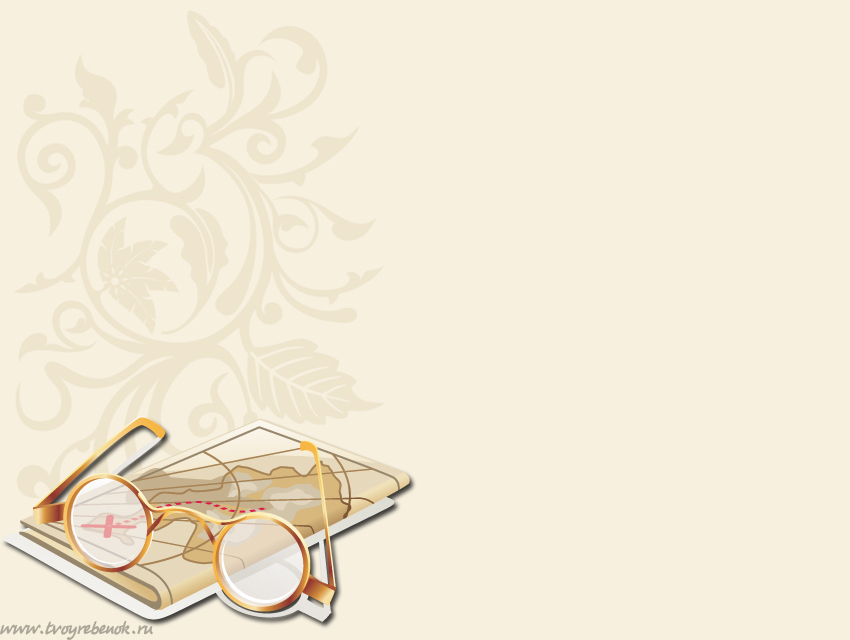 Краеведческий музей имени Яборова Ивана Афанасьевича
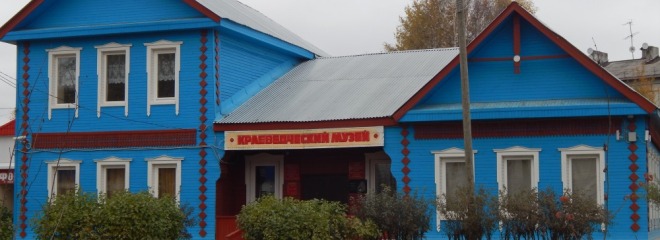 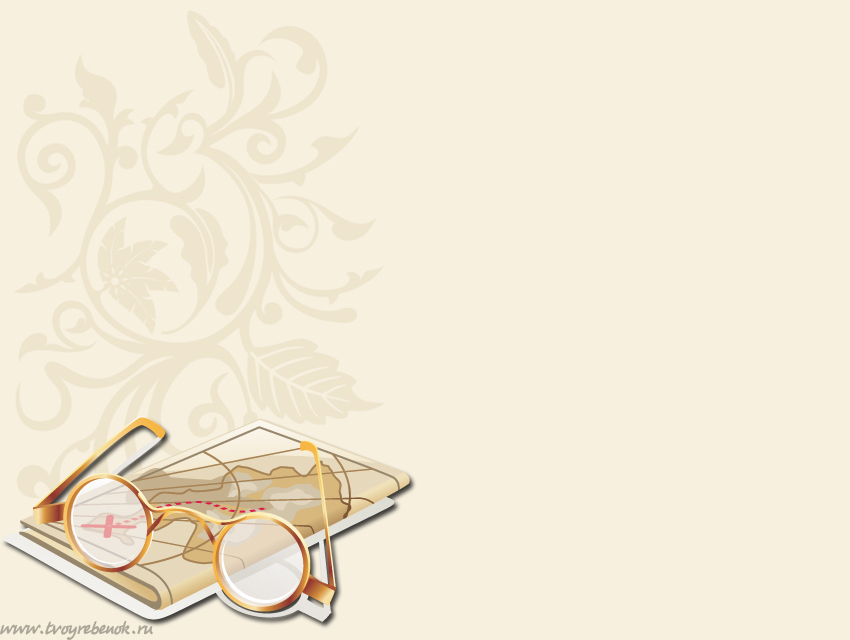 Историко- демографический  справочник  Жеребцова Игоря Любомировича «Где ты живёшь: населённые пункты Республики Коми».
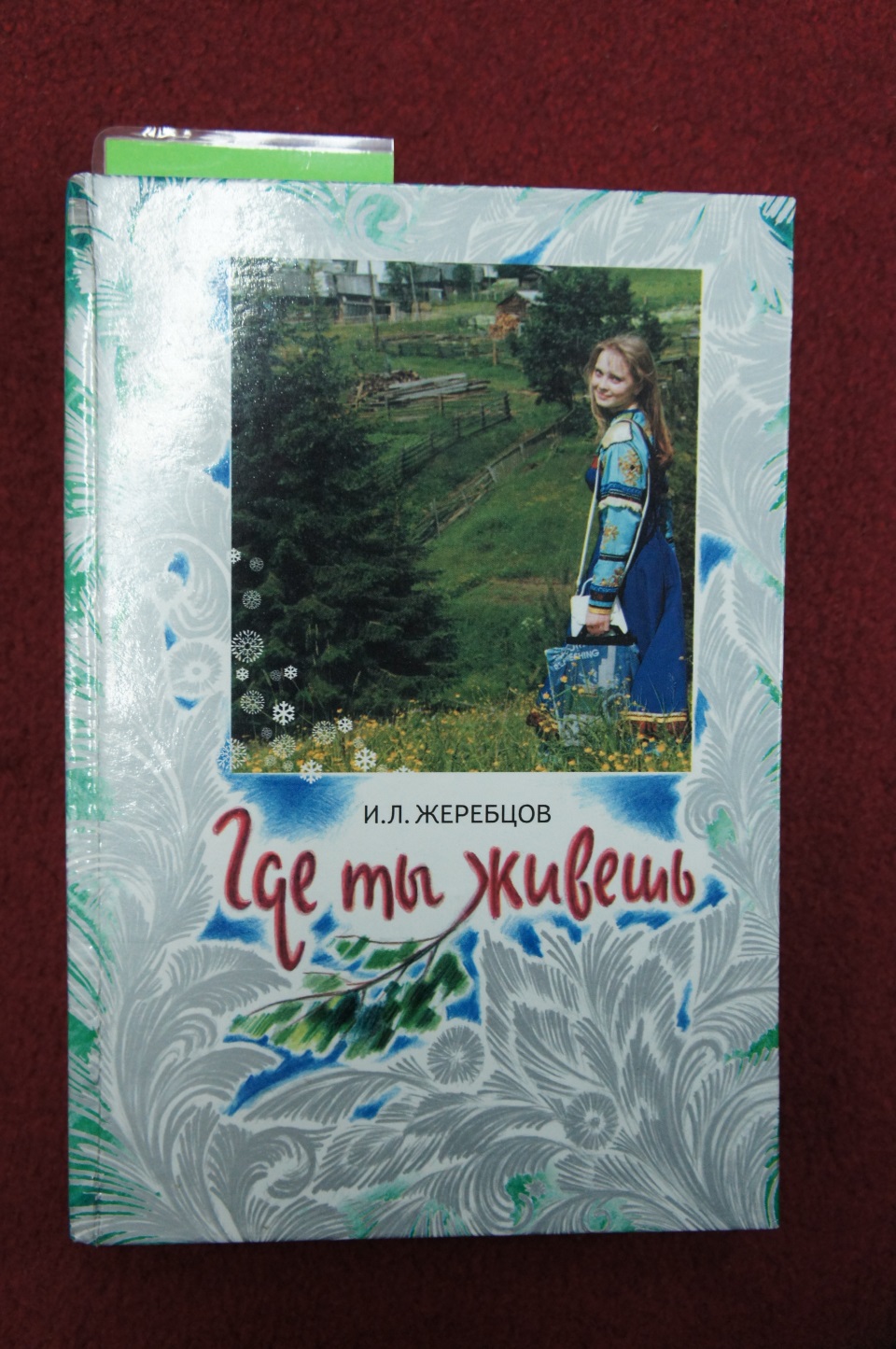 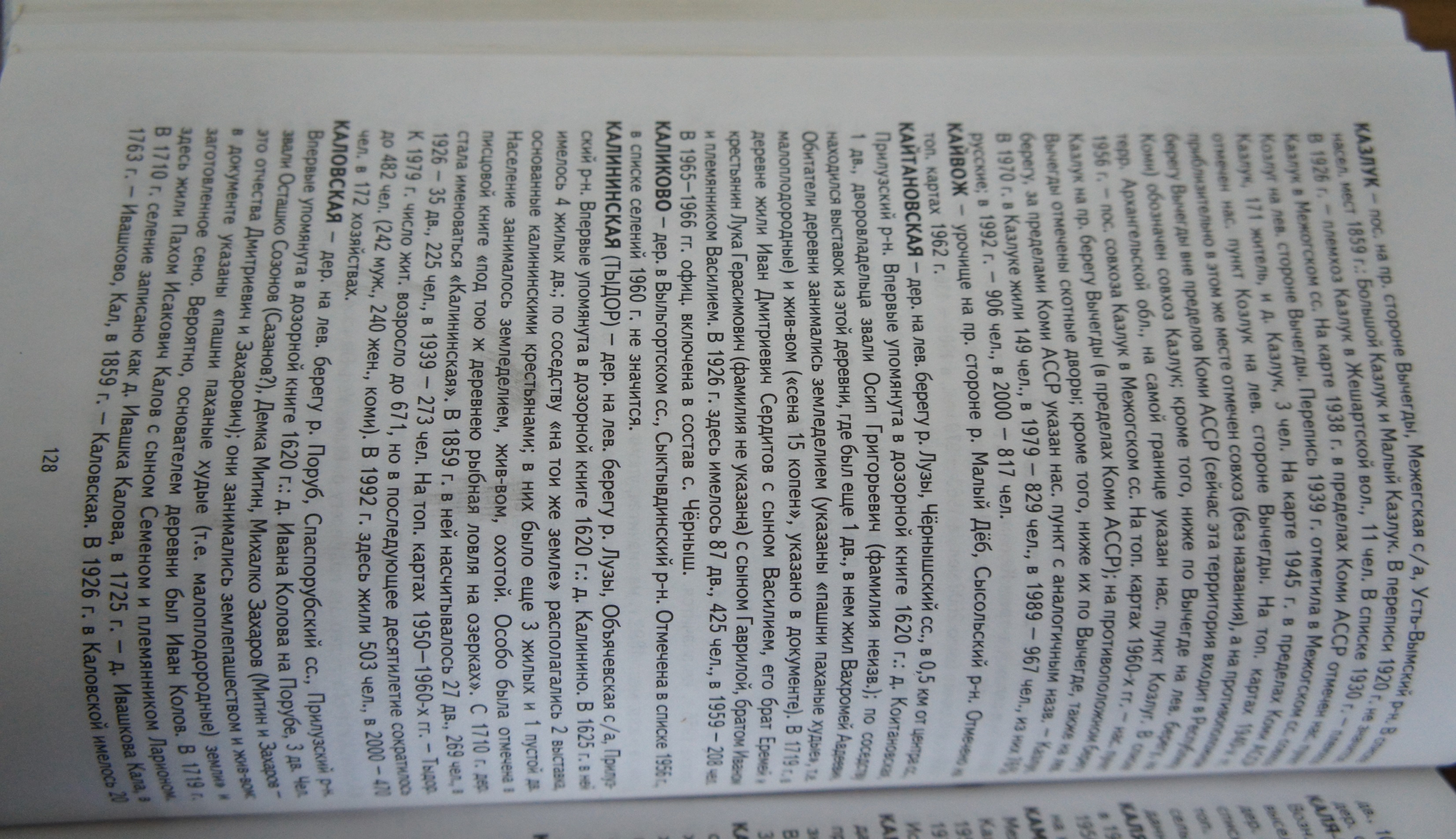 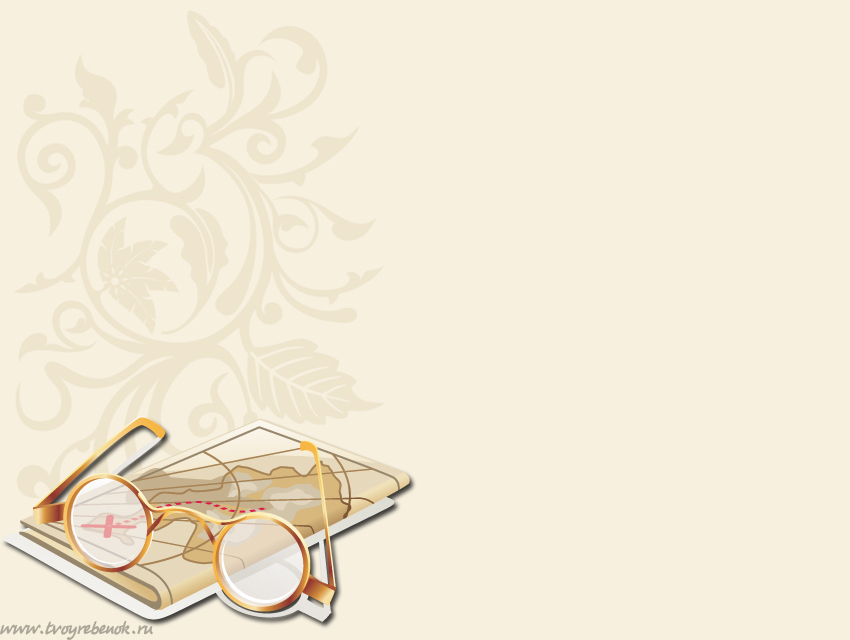 Калининская
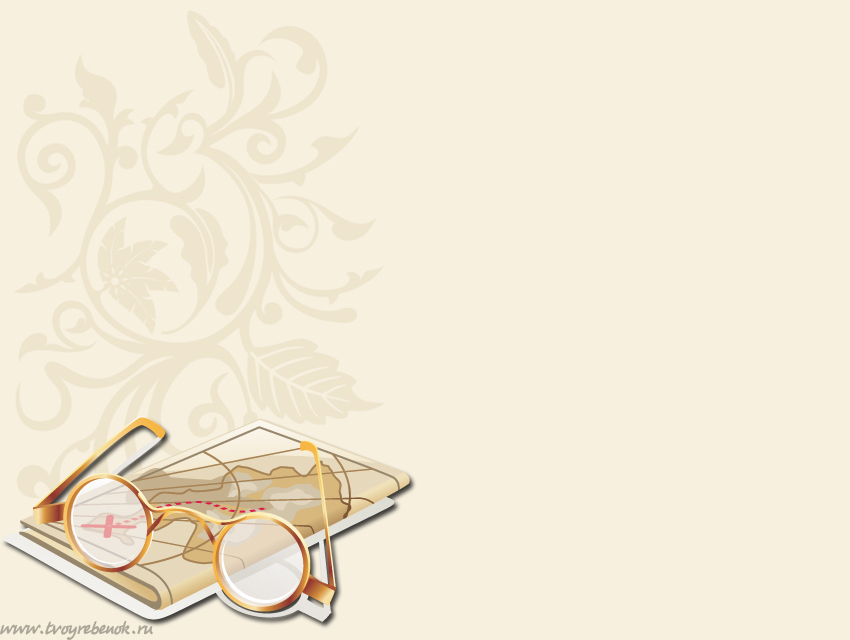 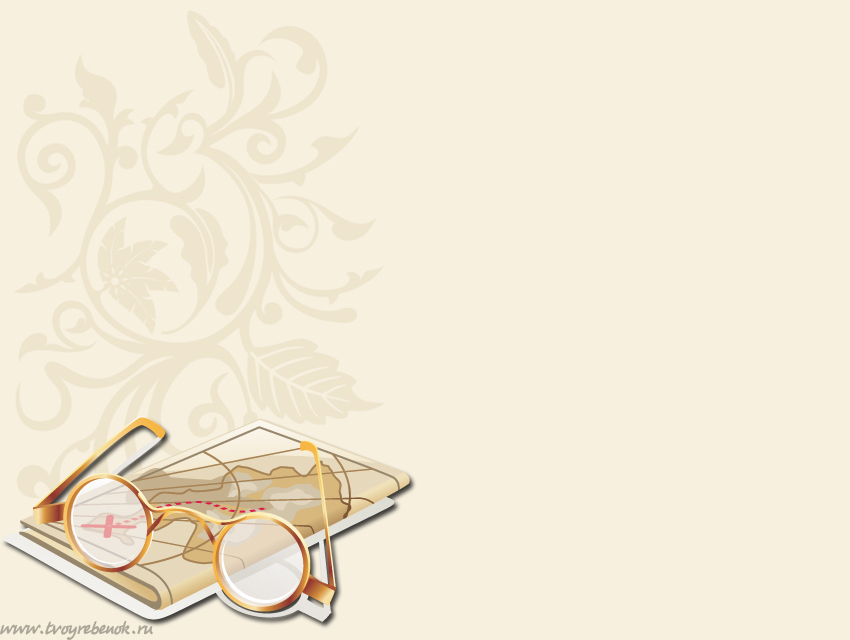 Экскурсионный  маршрут по деревне Калининская:1.Начало – мост через речку Луза2.Далее клуб и библиотека.3. Магазины.4. Новое здание – ФАП 5. Детский сад6. Обелиск погибшим воинам7.В конце деревни – школа8. Стадион 9.Экологическая тропа.
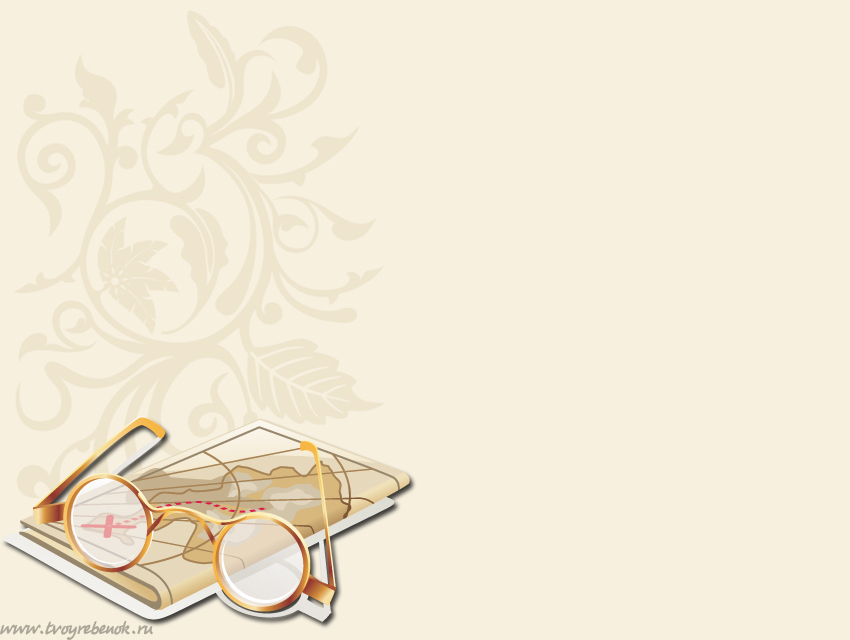 Путеводитель по деревне Калининская.
Путеводитель представляем, 
Свою деревню изучаем.
Много прекрасных мест в ней,
Нет деревни нашей родней.
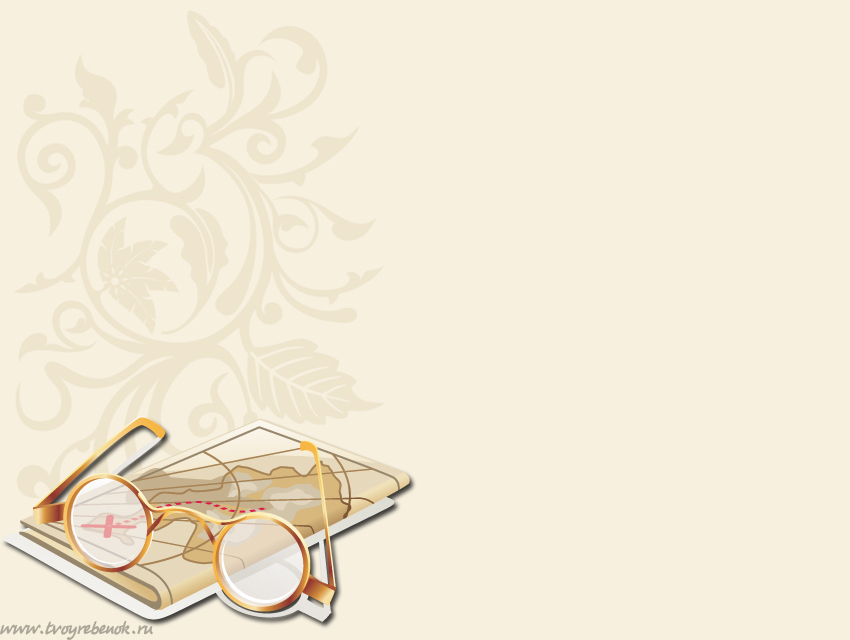 Путеводитель по деревне Калининская.
Через речку Луза мост стоит, 
С Объячевом он нас объединит.
Среди деревни высокая  сосна,
Крепостью удивляет она. 
(Мост был построен в 1980 году.)
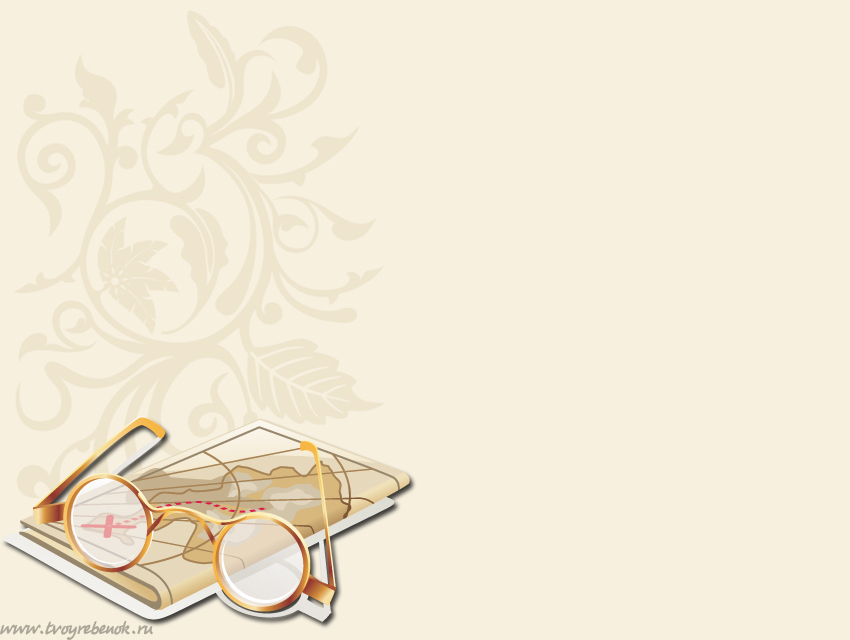 Путеводитель по деревне Калининская.
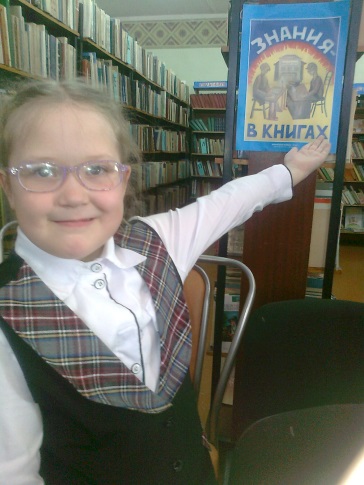 Клуб деревни – это гордость и честь,
Здесь и библиотека есть. 
(Построен в 1958 году силами жителей деревни.)
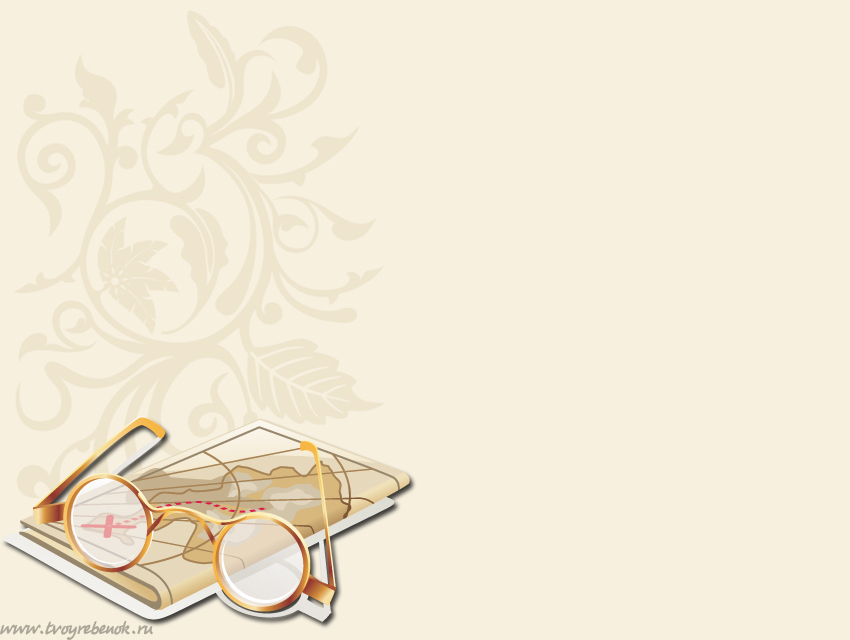 Путеводитель по деревне Калининская.
А вот магазины продуктовые,
Нам любые товары предложить готовые. 
(Магазин «Калинушка». Дата открытия 2010 год.)
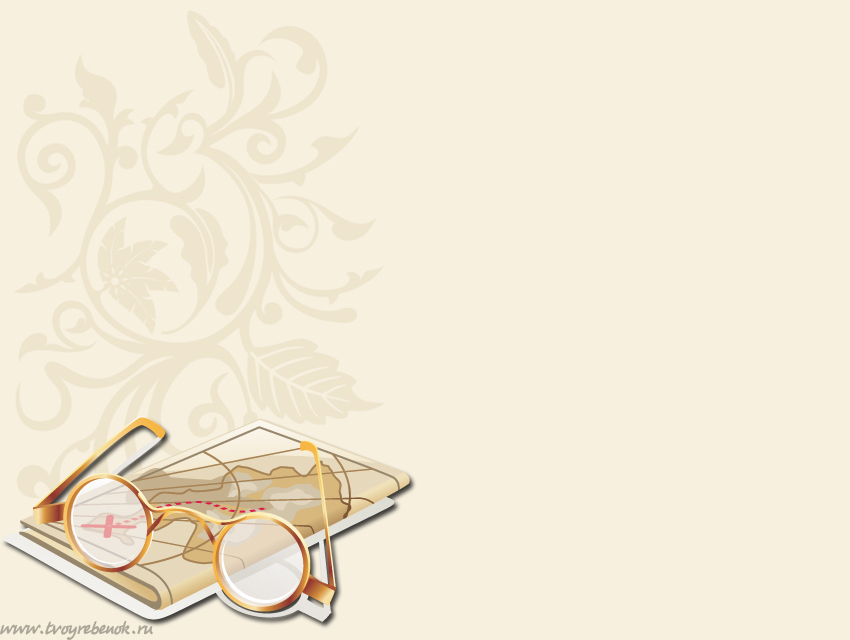 Путеводитель по деревне Калининская.
Новое здание – это ФАП,
Каждый полечиться здесь рад.
 (Построен в 2007 году.)
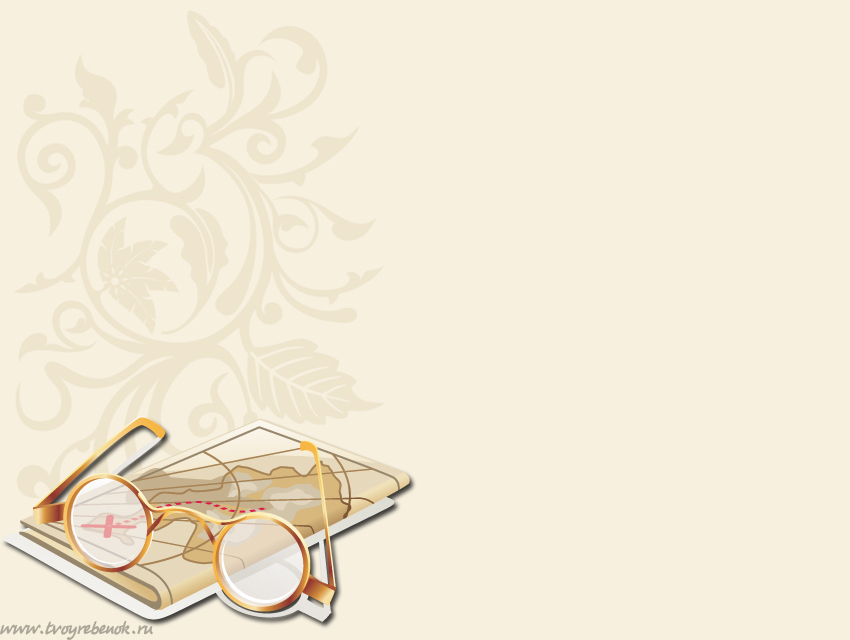 Путеводитель по деревне Калининская.
Здание поодаль – детский сад,
Каждое утро встречает ребят. 
(Построен в 1992 году.)
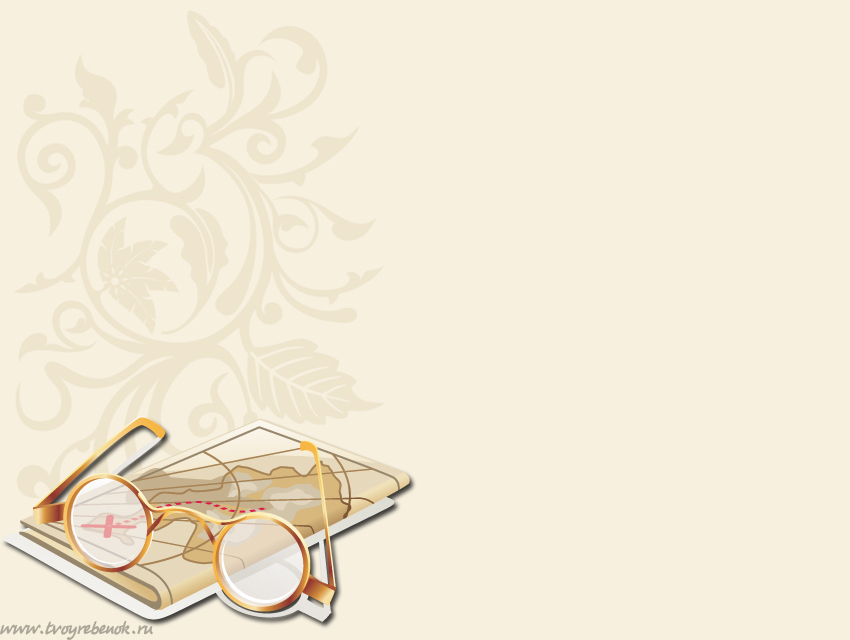 Путеводитель по деревне Калининская.
Нам войны Отечественной не забыть,
Память героев у обелиска станем мы чтить.
 (Построен в 1998 году.)
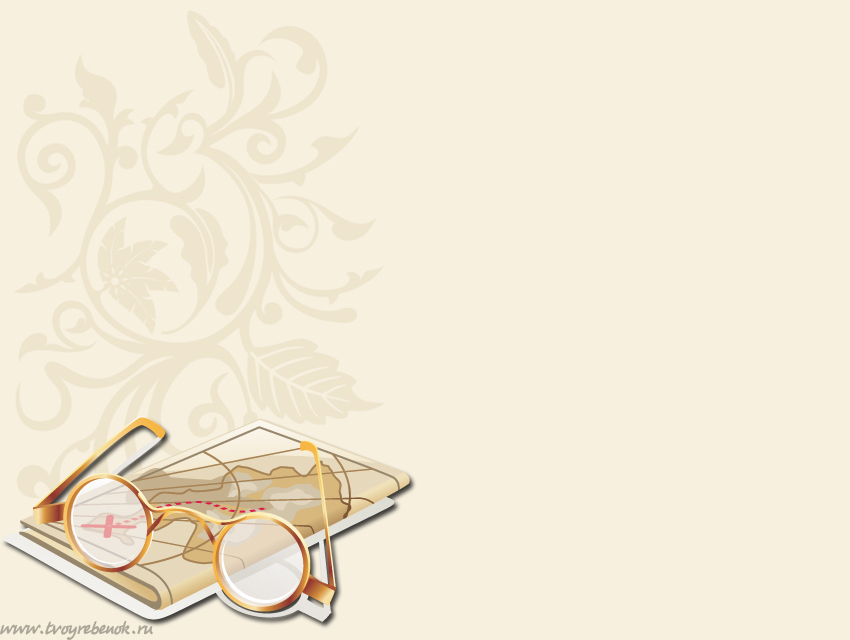 Путеводитель по деревне Калининская.
Есть в школе музей славы боевой.
Здесь о Победе народа узнает 
школьник любой.
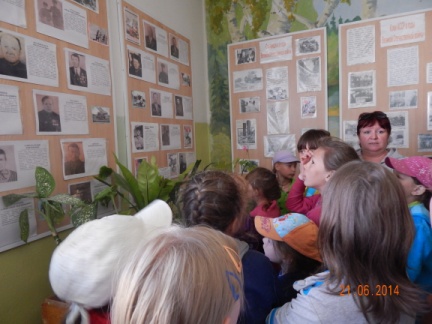 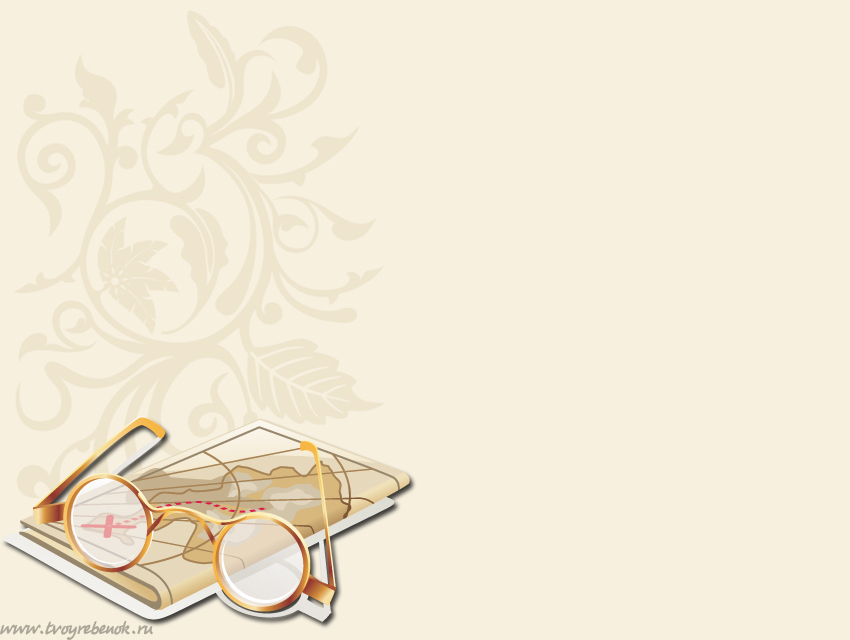 Путеводитель по деревне Калининская.
А вот и школа – светлый дом.
Мы учиться любим в нём.
В школе многое узнаем 
о своём любимом крае. 
(Школа построена в 1994 году.)
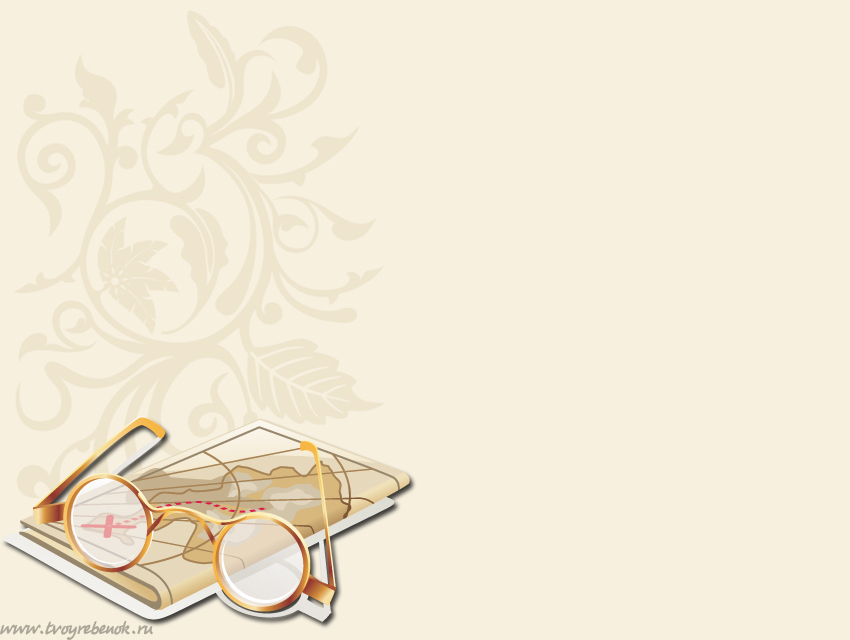 Путеводитель по деревне Калининская.
У школы  располагается стадион.
Площадку спортивную вмещает он.
Любит играть и бегать здесь детвора
До вечера с раннего утра.
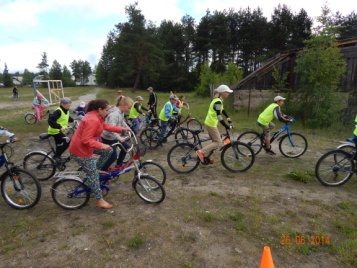 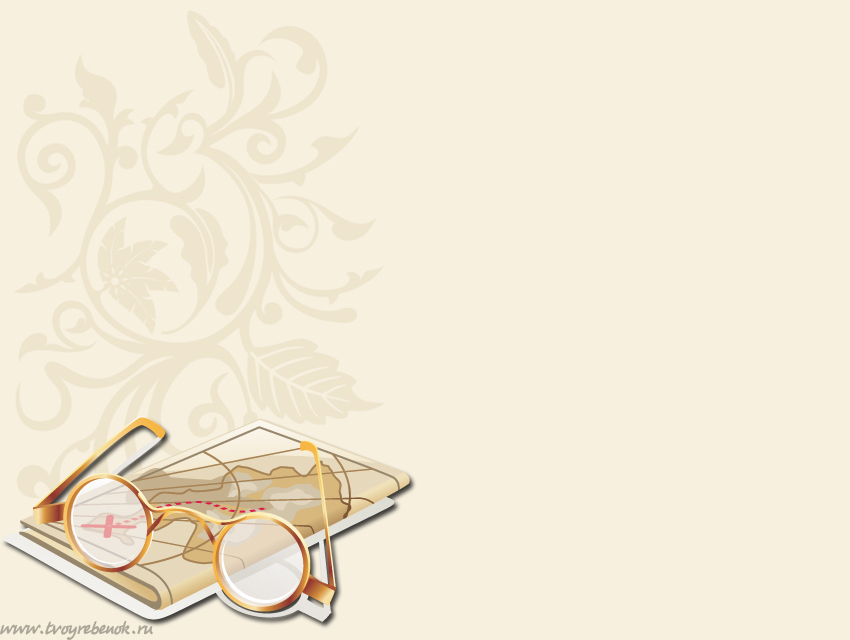 Путеводитель по деревне Калининская.
За ним в лесу  экологическая тропа.
Узнать всё о природе поможет она.
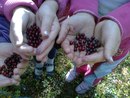 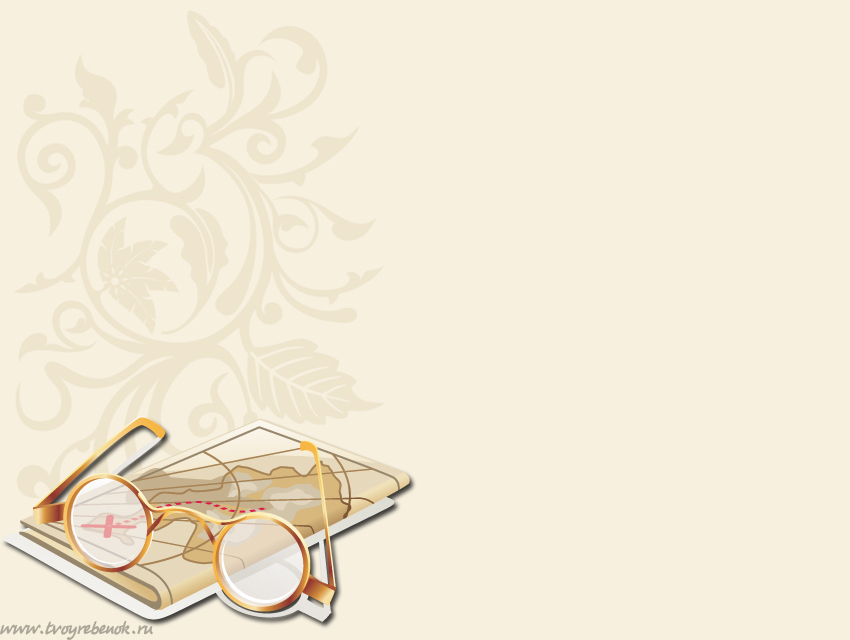 Путеводитель по деревне Калининская.
Предлагаем деревню Калининскую всем посетить.
Уверены -  сможем вас удивить.
Много в ней славных уголков,
Каждый порадовать непременно готов!
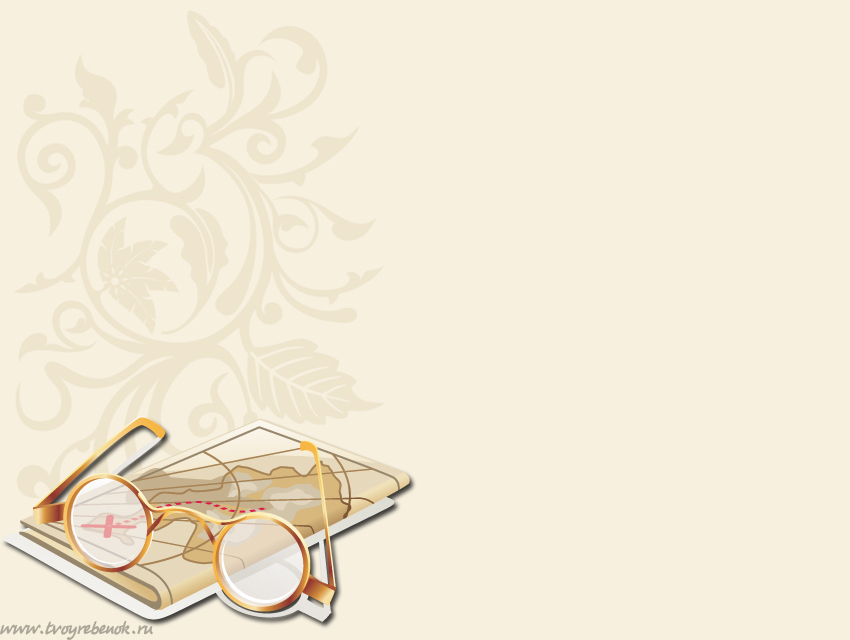 Путеводитель по деревне Калининская.
Добро пожаловать!
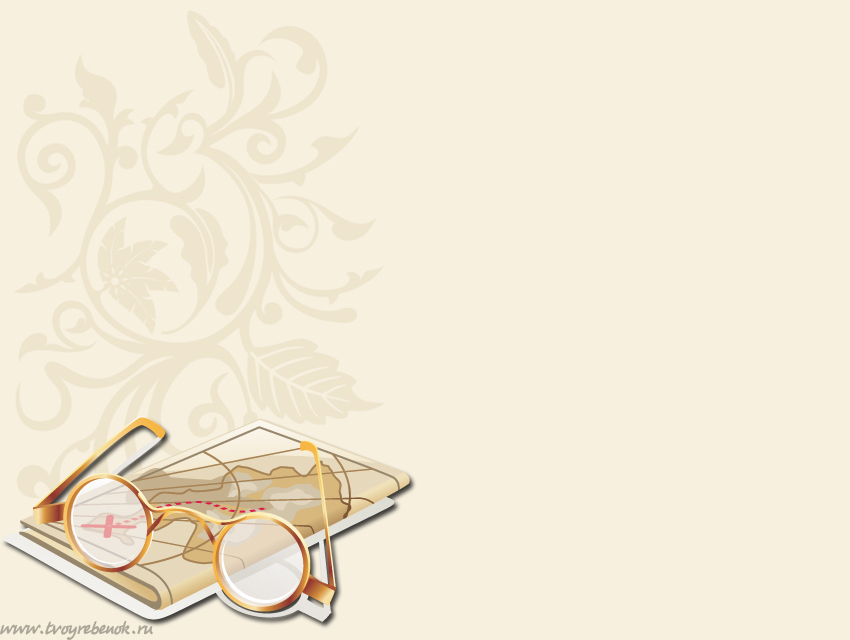 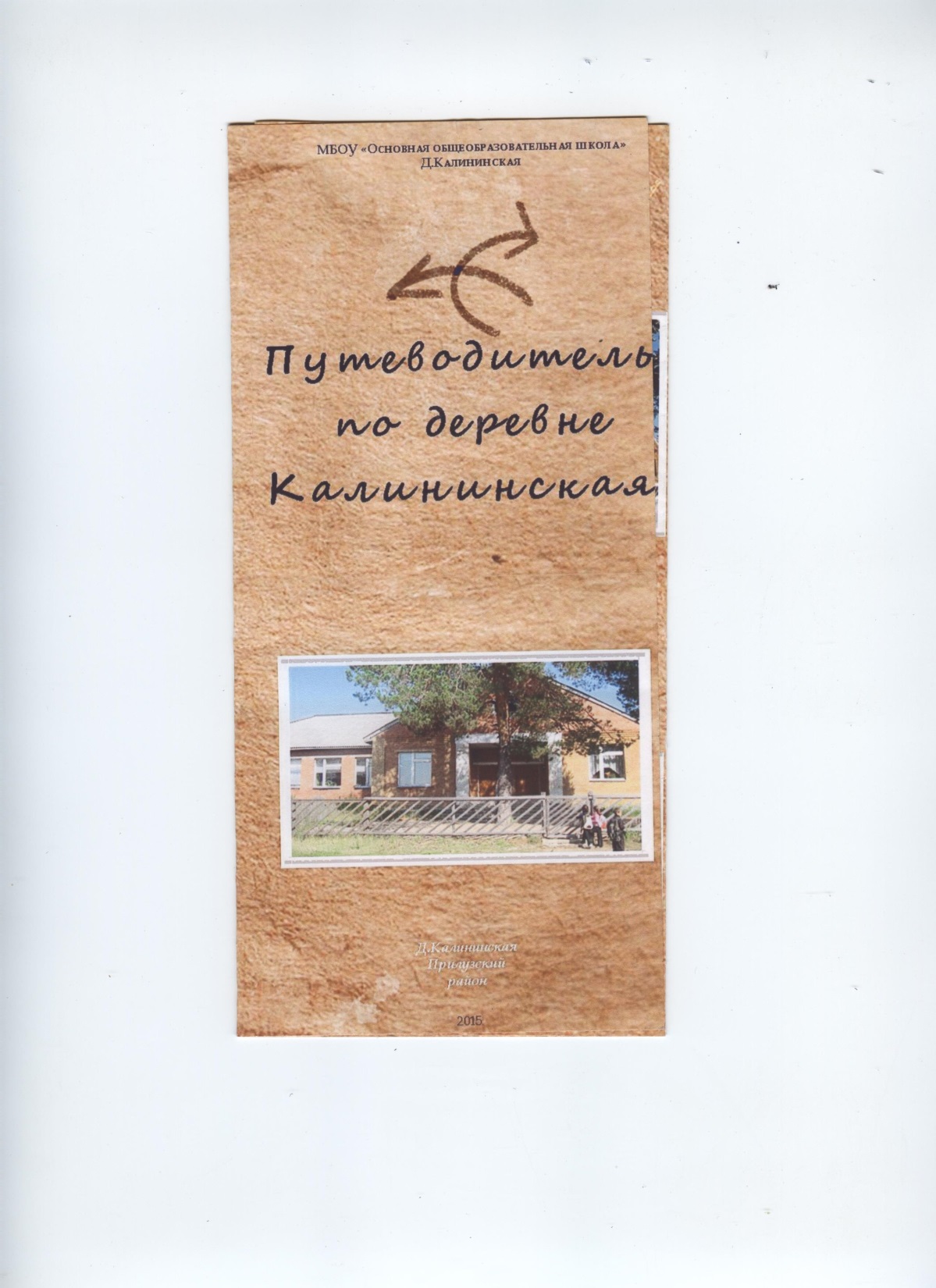 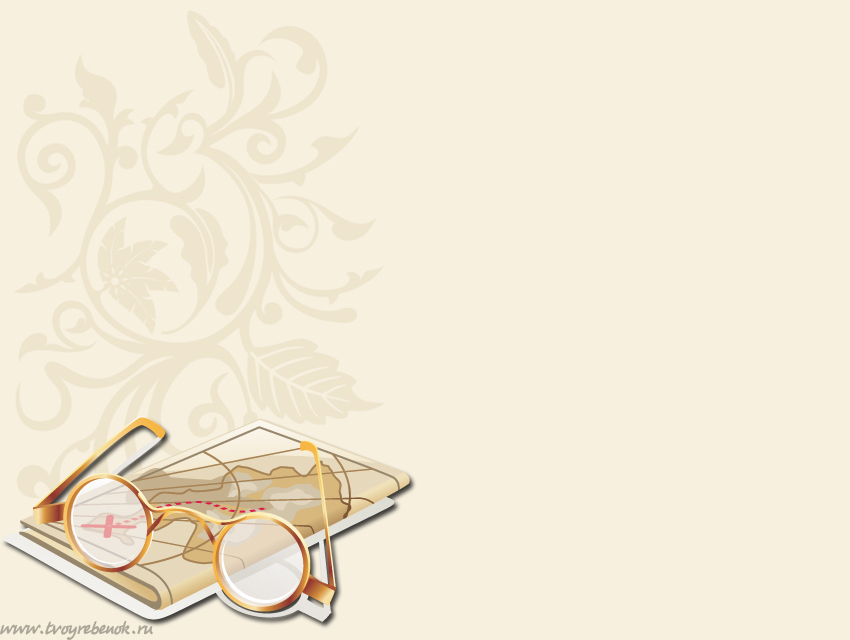 Спасибо за внимание.